Fiz'ka cveke pr'tiska, kemija pa zabija. Menda ne zaradi matematike?
Ambrož Demšar, OŠ Alojzija Šuštarja, Zavod sv. Stanislava
PROBLEMI S PREDPONAMI
Predpóna SI je desetiška predpona, določena z mednarodnim sistemom enot, ki jo lahko pritaknemo osnovnim ali izpeljanim enotam SI. 
Uporabne so kot okrajšava za izražanje vrednosti, ki so bodisi dosti večje, bodisi dosti manjše od osnovne enote.
2
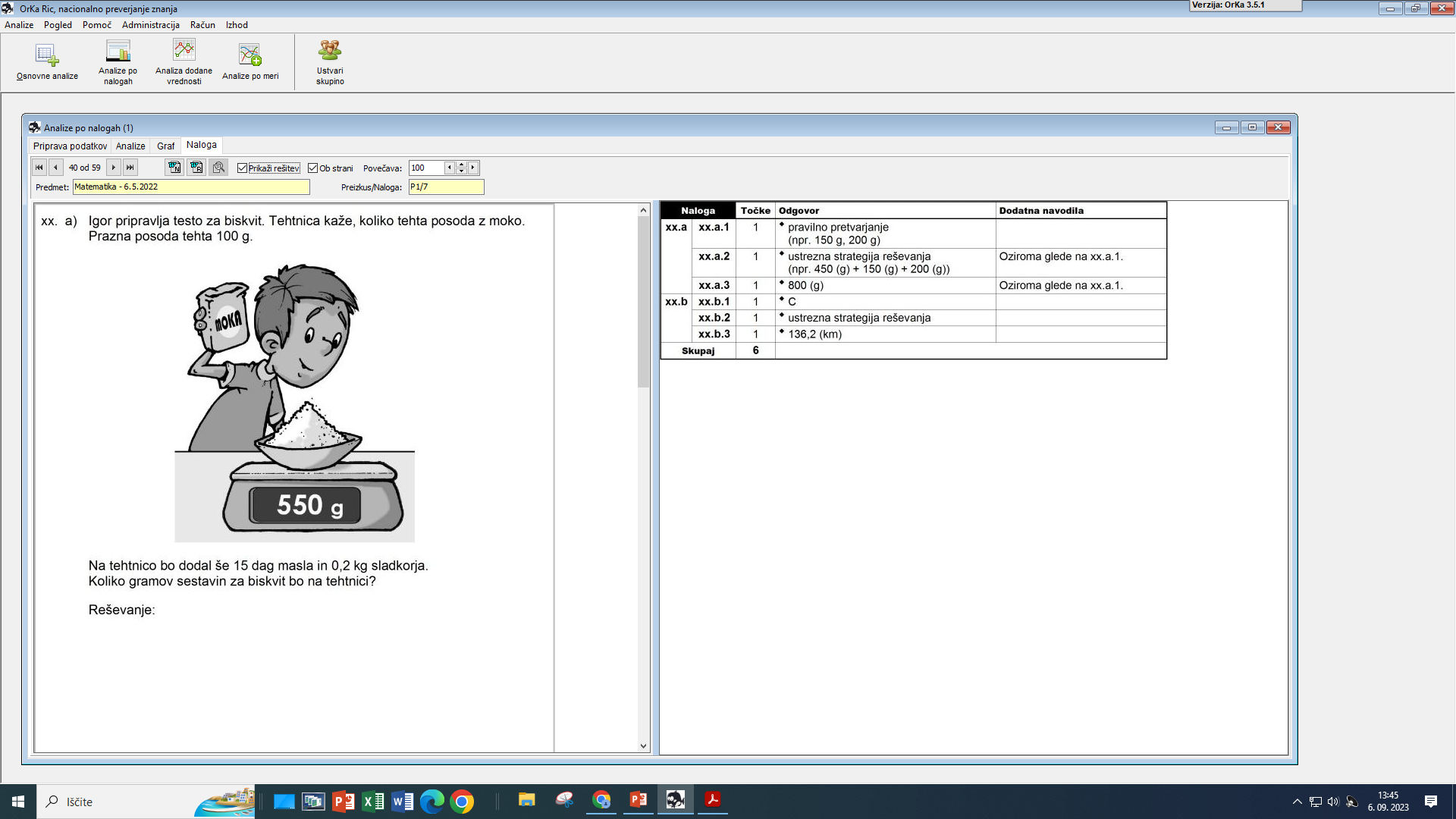 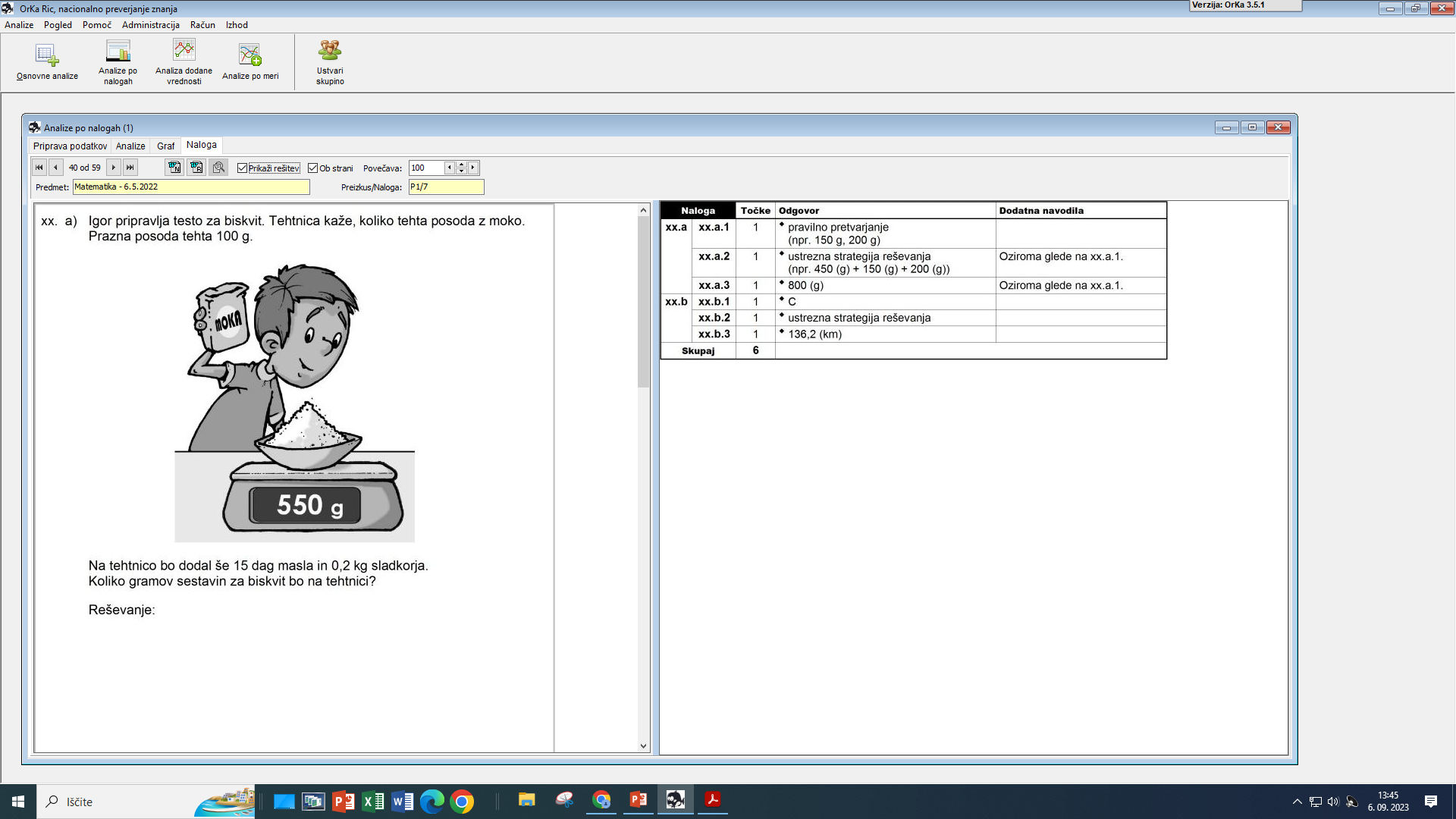 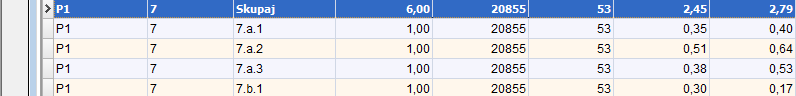 Slovenija
šola
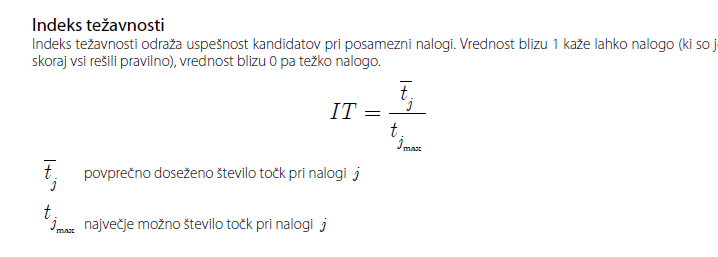 TEŽJA NALOGA?  IT = 0,35
TUJI JEZIKI
DECIMALNA ŠTEVILA
deka, kilo
dekagram, kilogram
0,2 ?!
decimalna števila že v 6. razredu
FIZIKA
NEŽIVLJENSKOST
fizikalna naloga ?
masa, teža, N
devetošolci ne kuhajo?
6
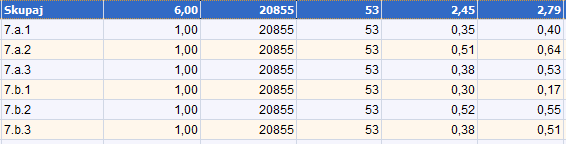 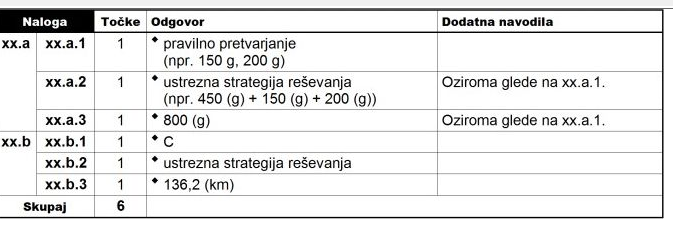 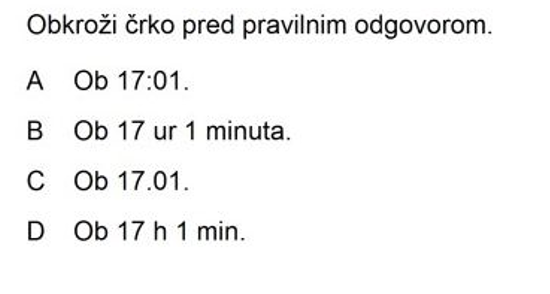 predpone so zgolj okrajšave
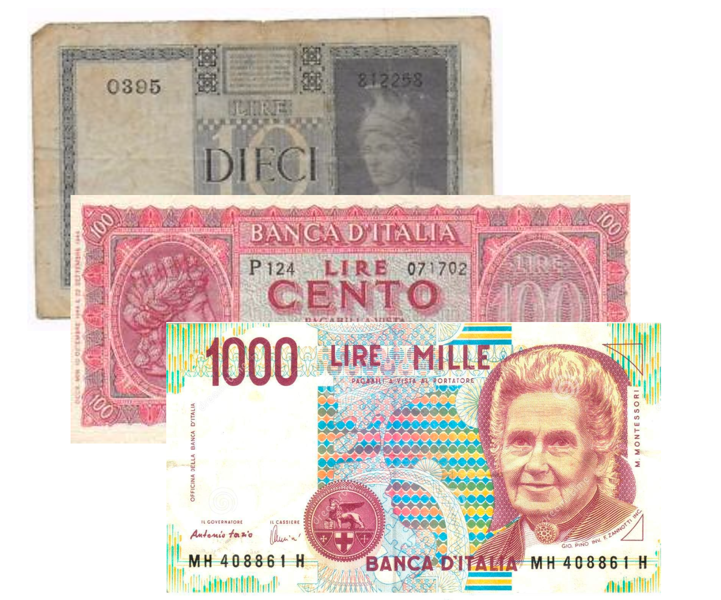 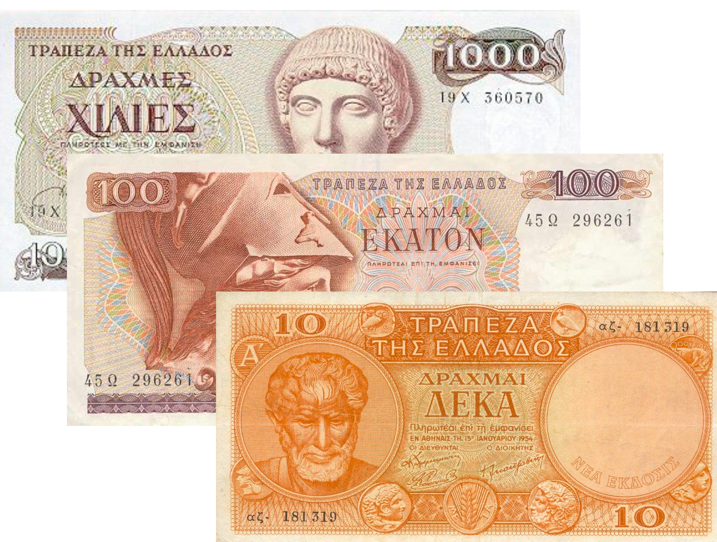 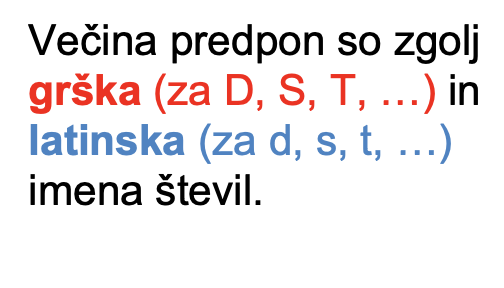 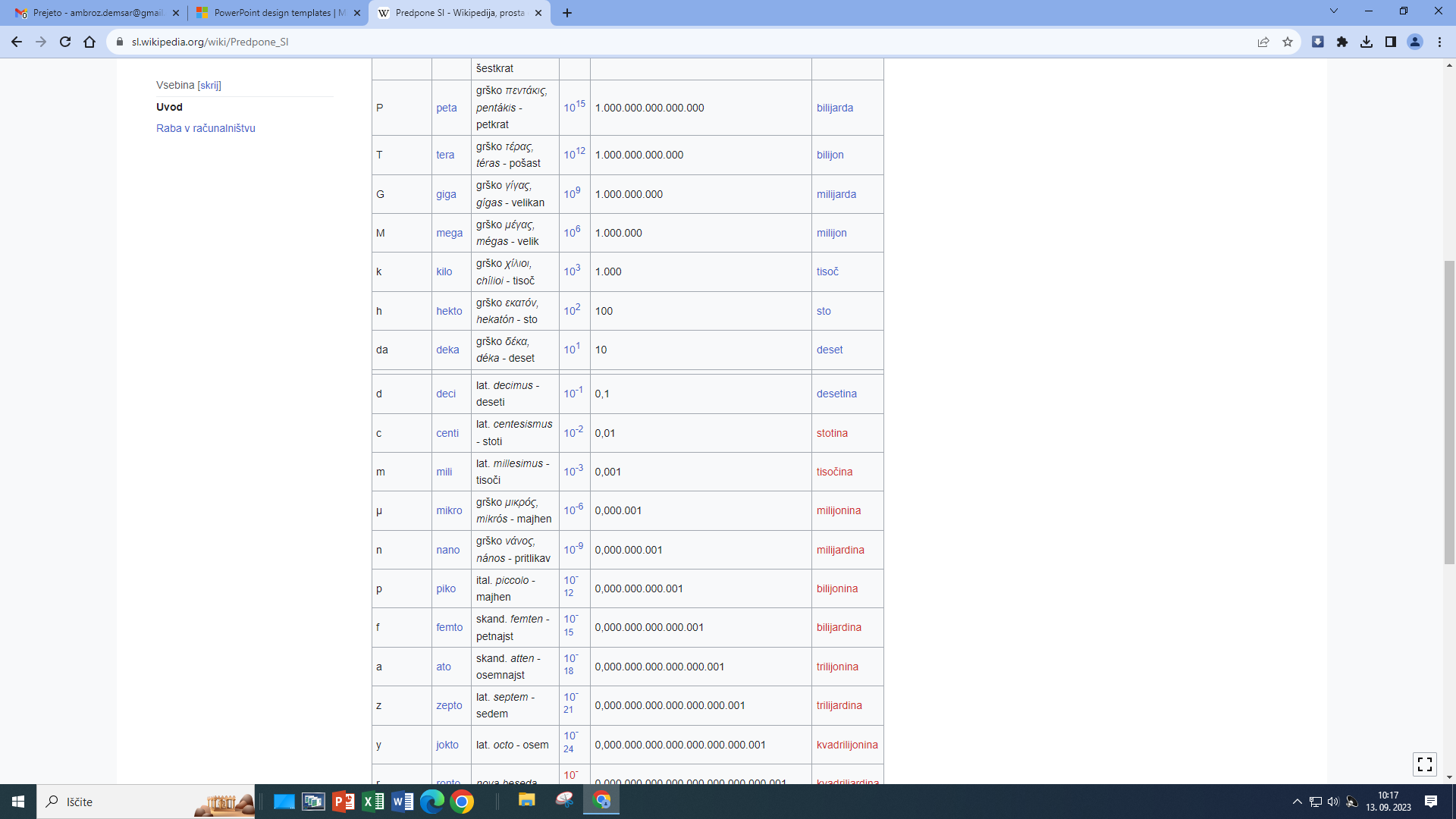 odkrivamo predpone
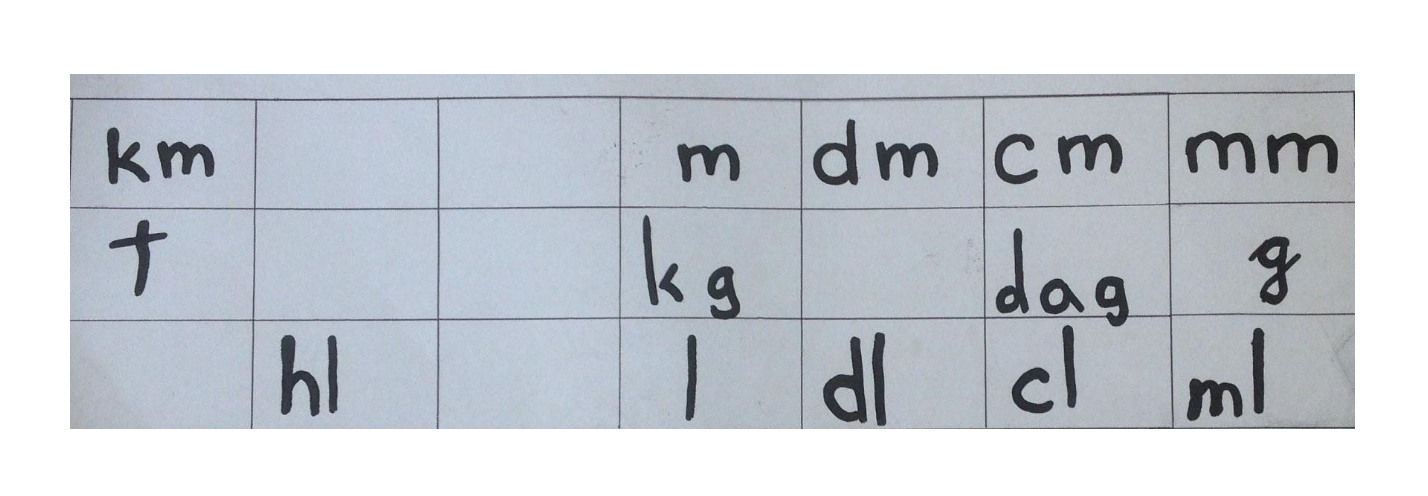 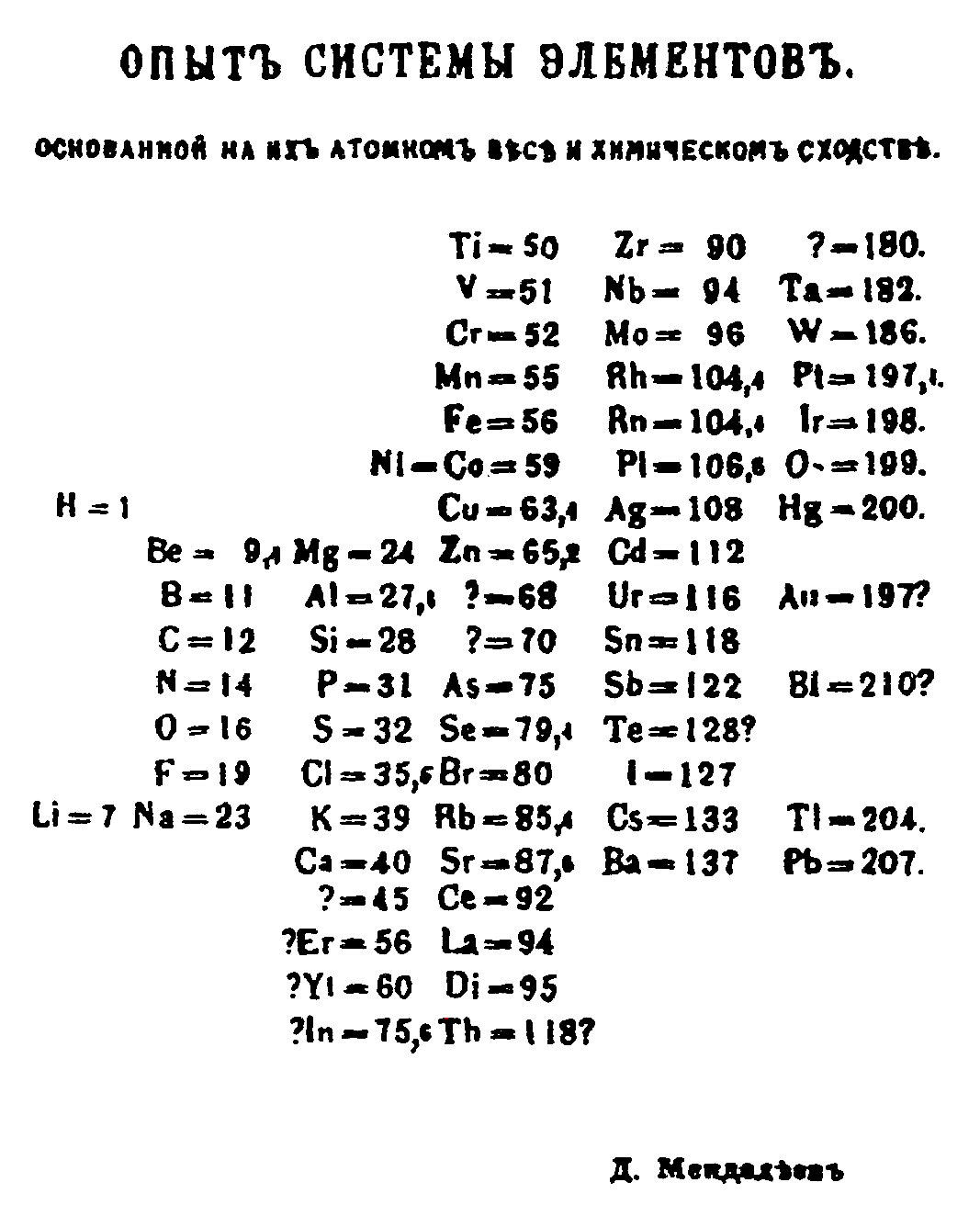 odkrivamo predpone?
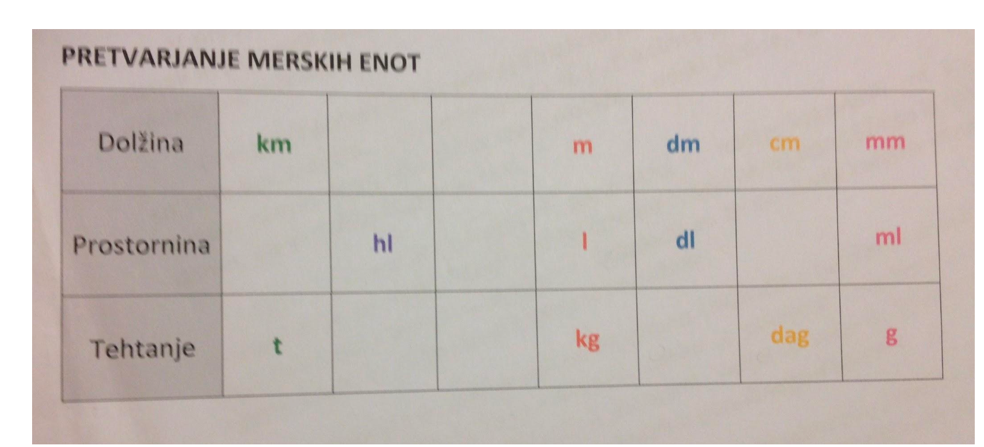 pomoč z (e-)učbeniki
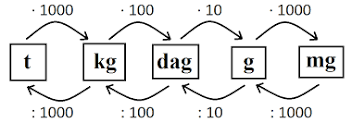 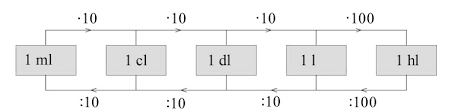 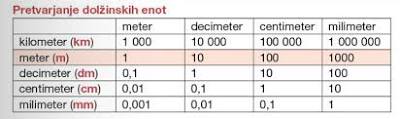 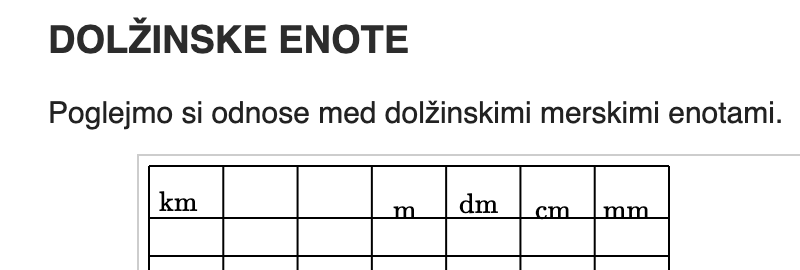 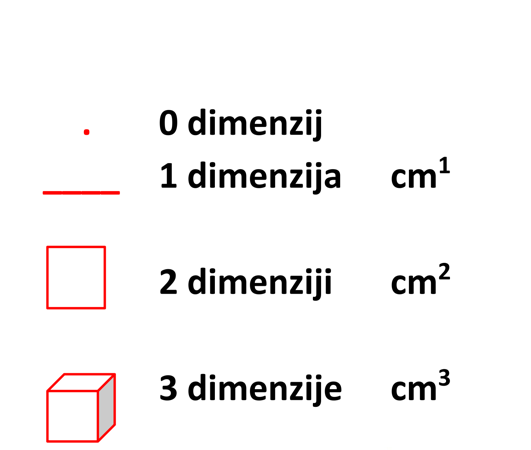 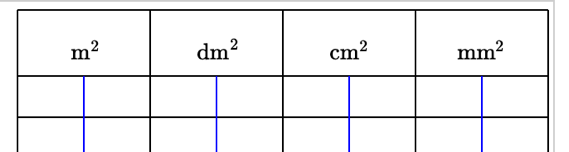 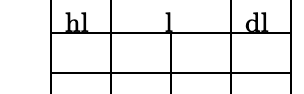 E- učbenik 5. razred
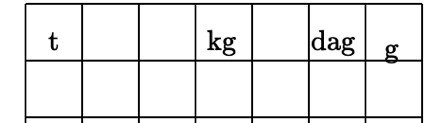 https://eucbeniki.sio.si/mat5/760/index4.html
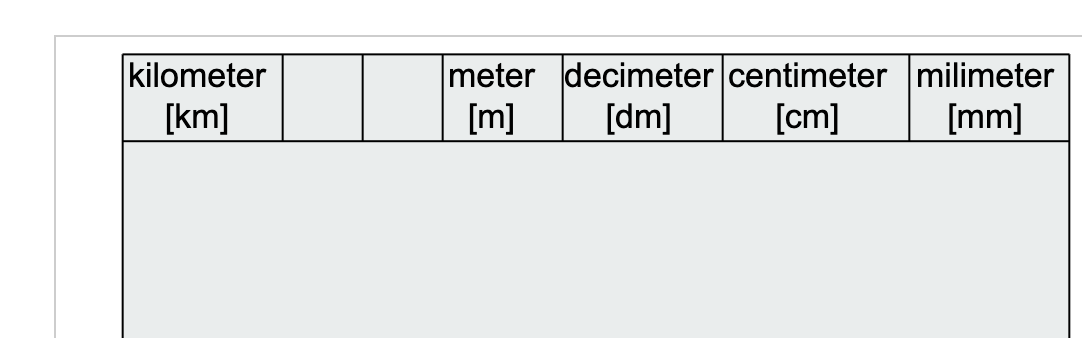 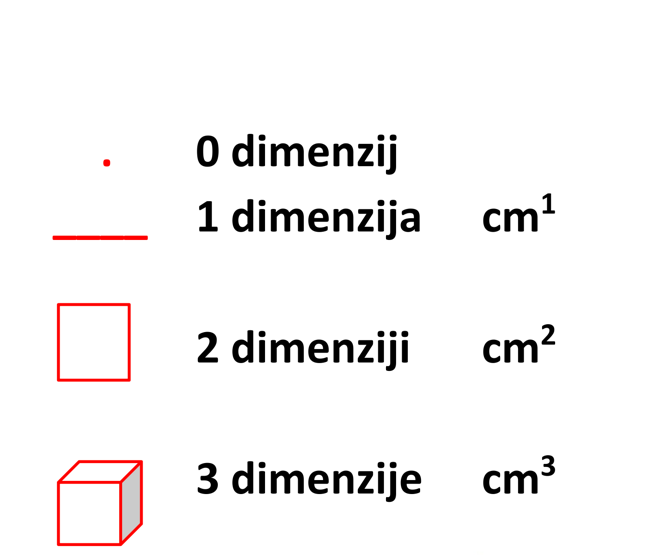 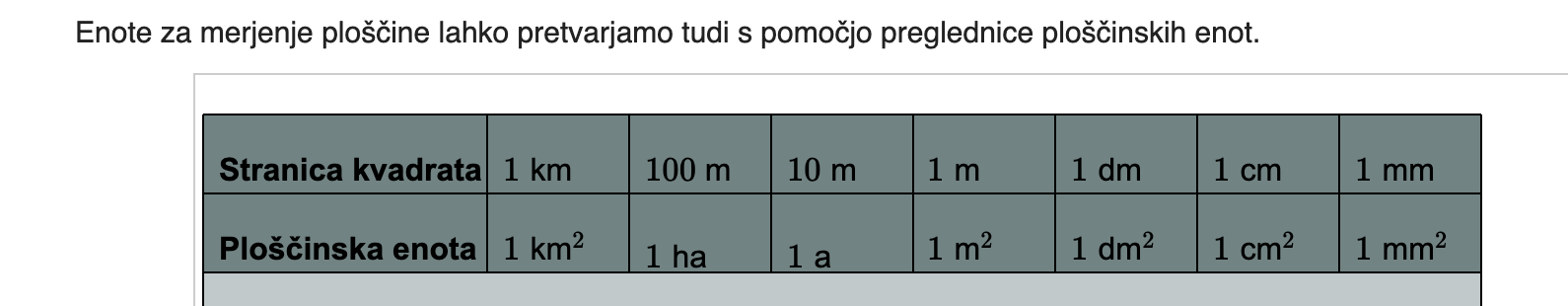 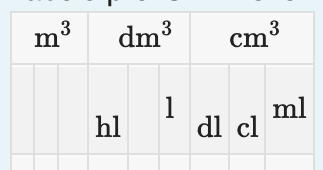 E- učbenik 6. razred
https://eucbeniki.sio.si/matematika6/537/index7.html
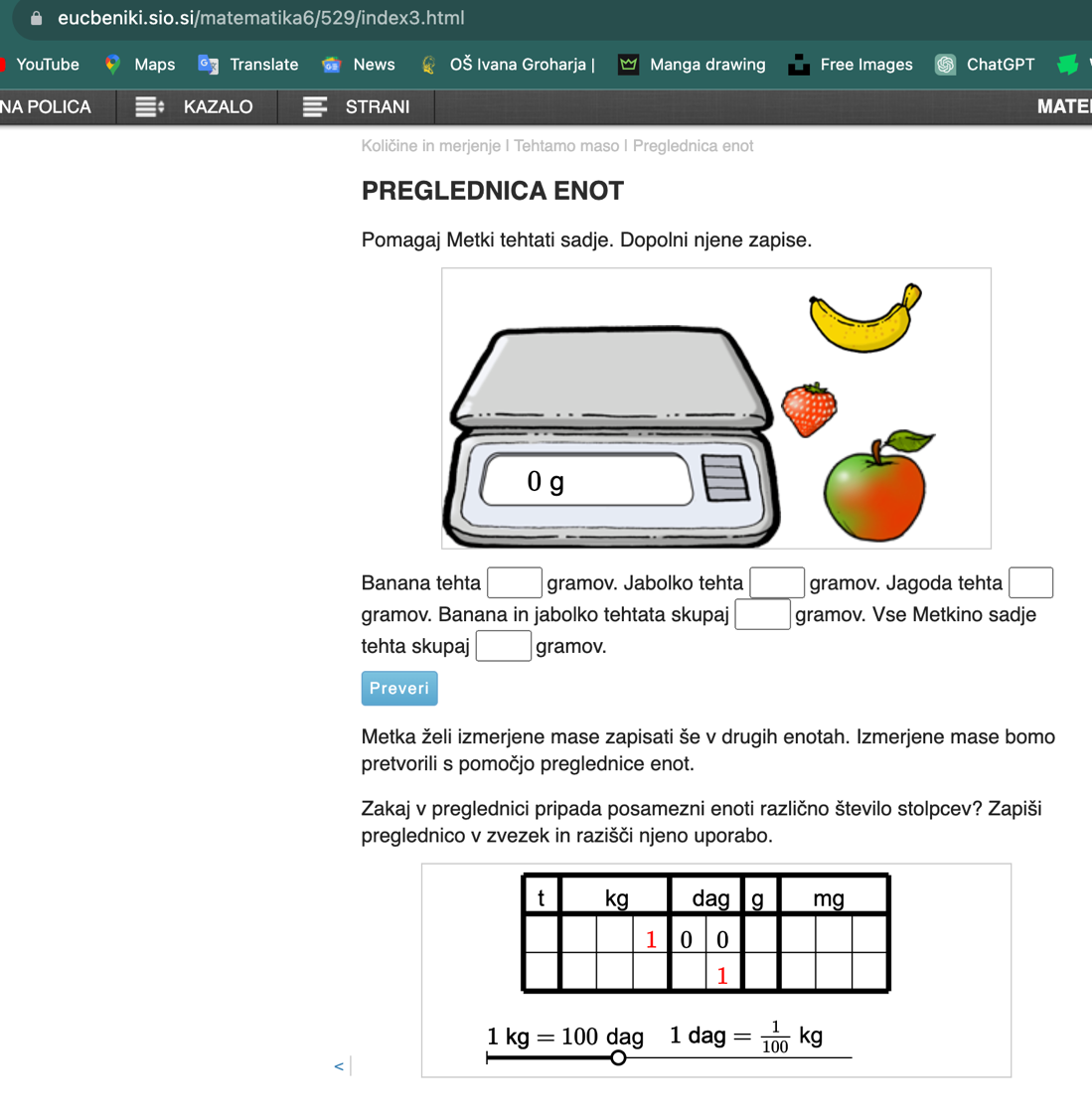 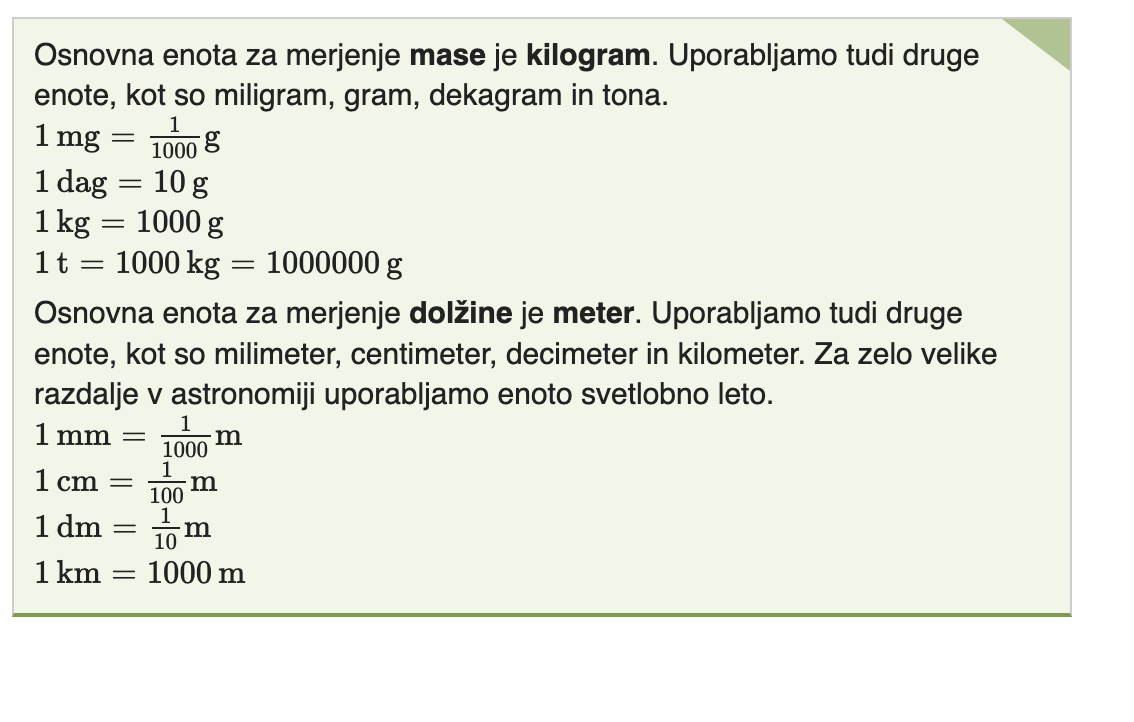 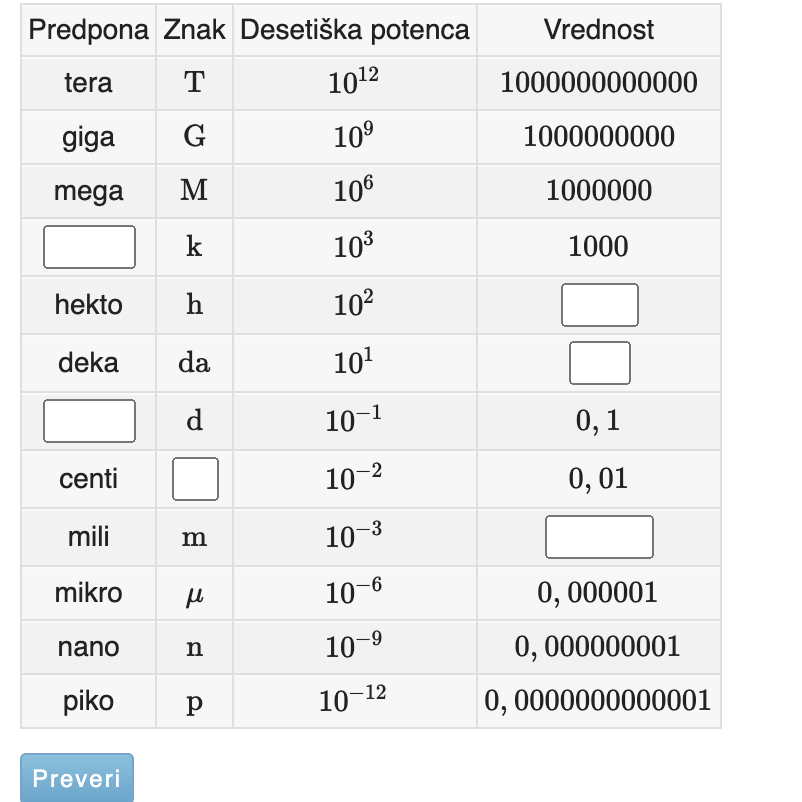 8. razred - fizika
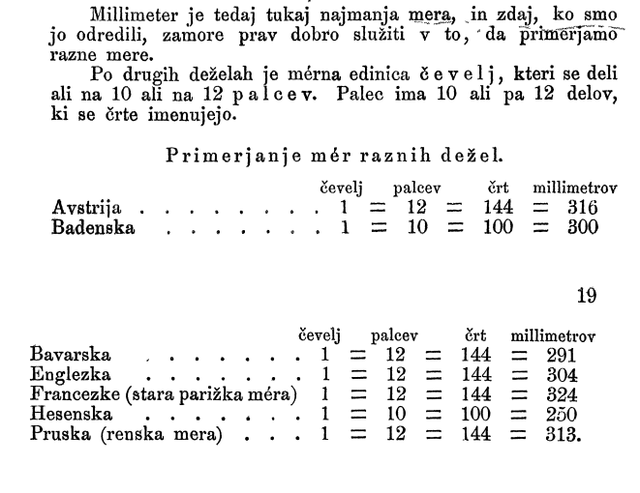 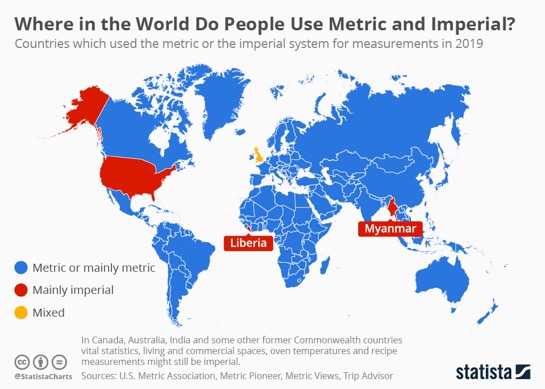 če že ne moremo spremeniti jezika iz štiristo dvainsedemdeset vštiristo sedemdeset dva
472 427
če že ne moremo spremeniti jezika 10 ur celega dneva v hektominute
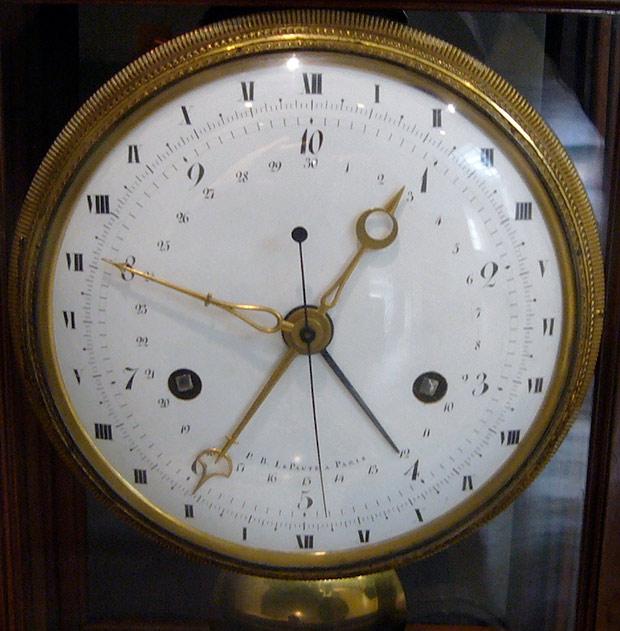 uporabljajmo dekalitre,  decigrame in hektometre
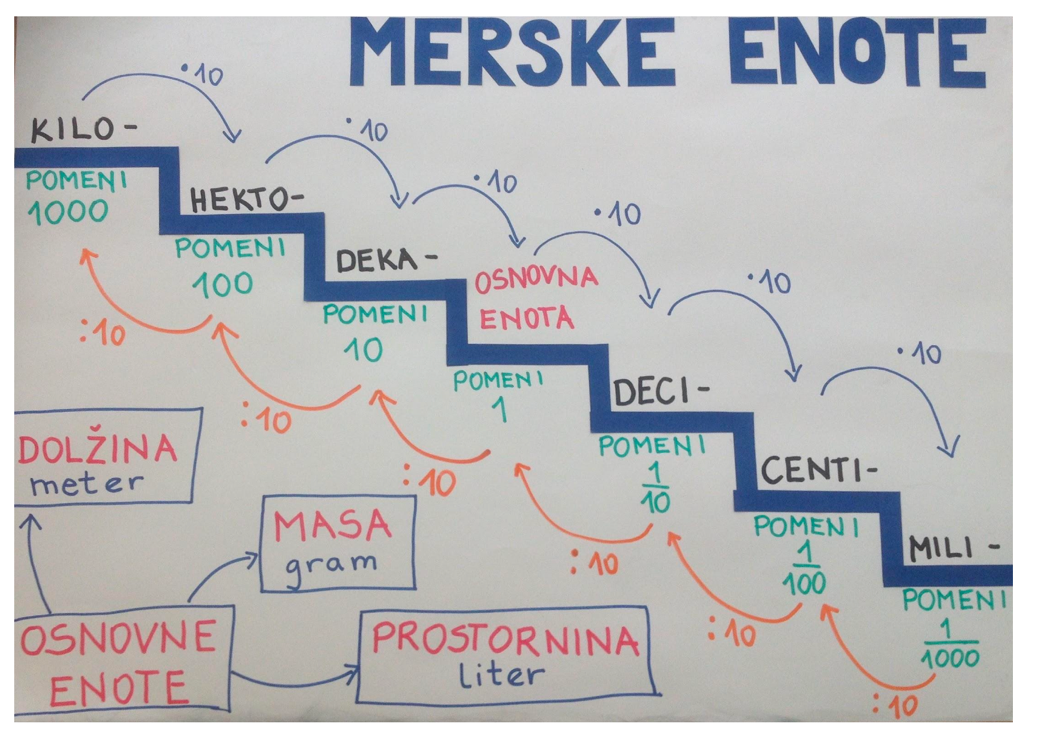 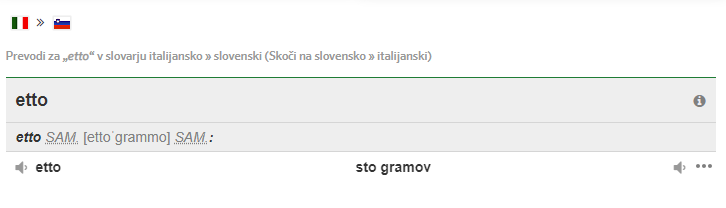 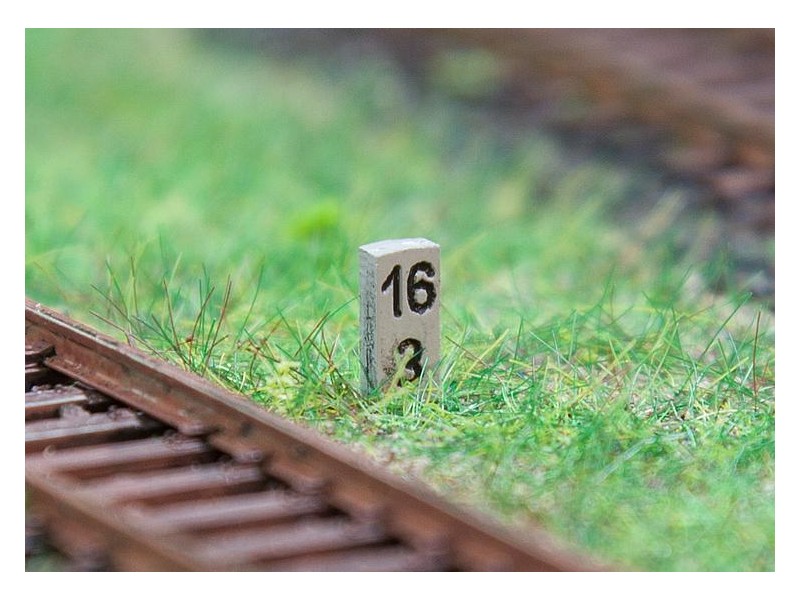 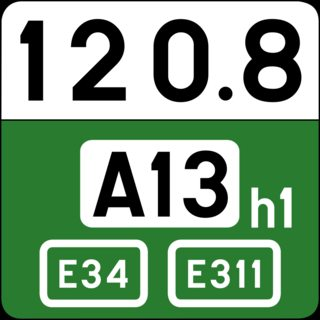 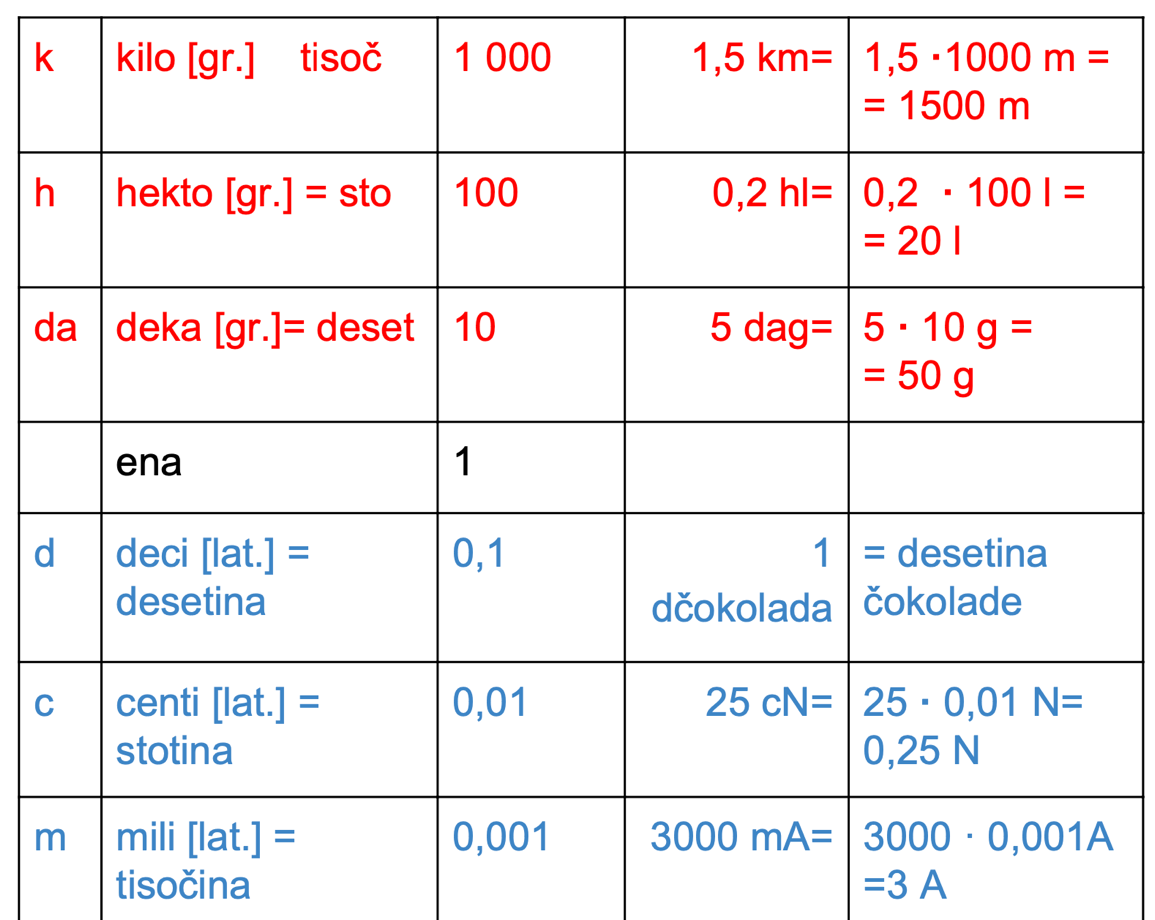 Lahko neobičajne enote
Običajne predpone
kar hitro daj 1 dober cmok mamici(mnemotehnika)
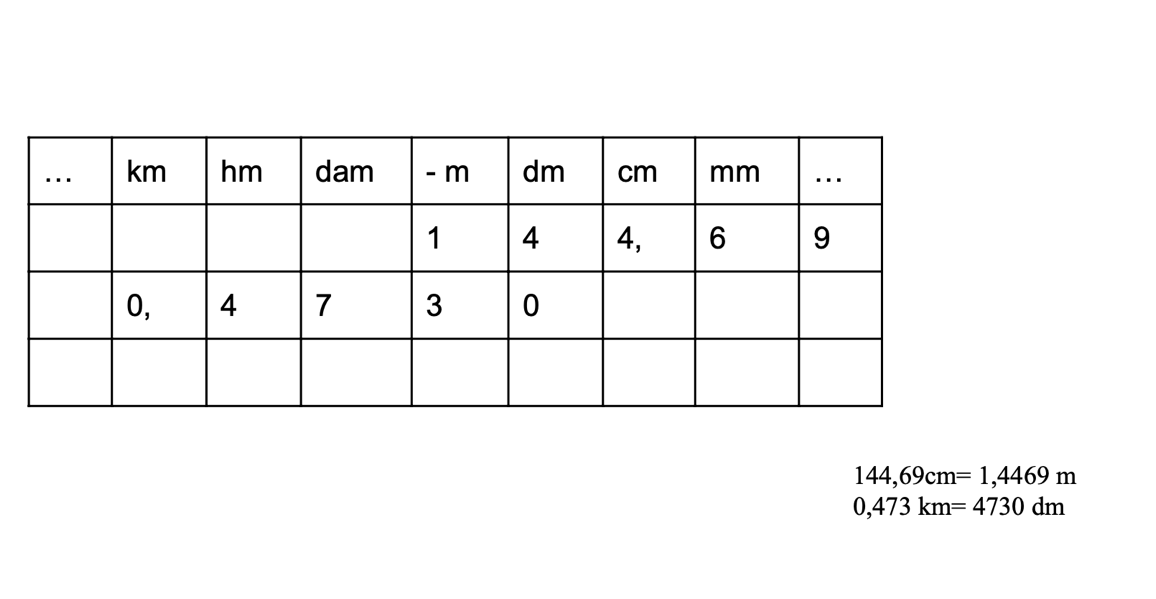 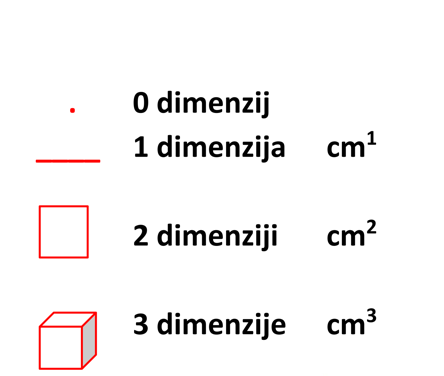 kar hitro daj 1 dober cmok mamici
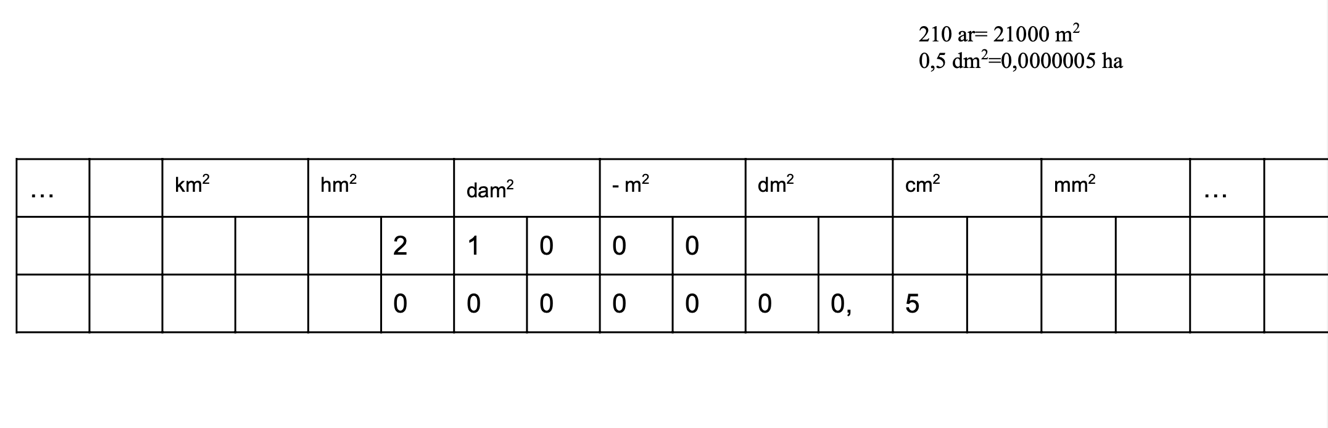 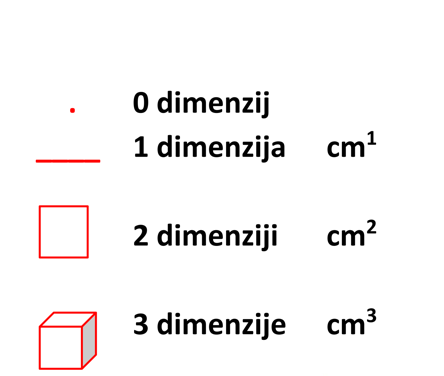 kar hitro daj 1 dober cmok mamici
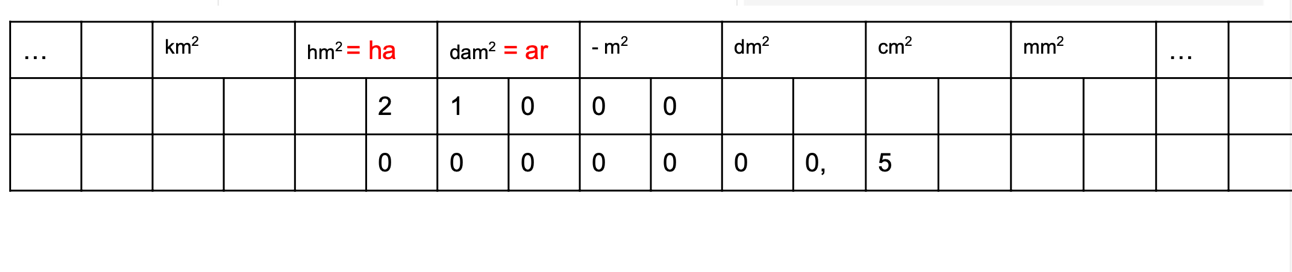 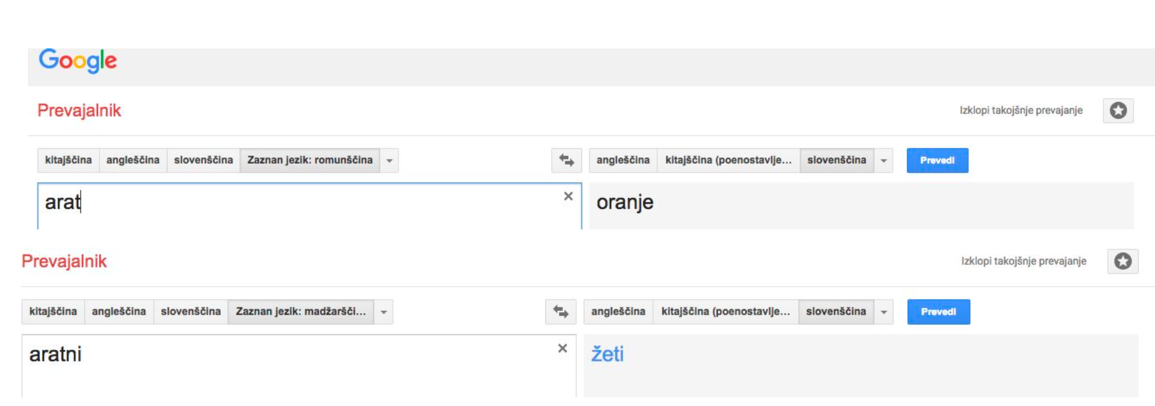 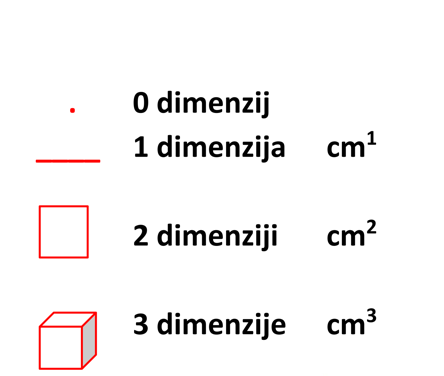 kar hitro daj 1 dober cmok mamici
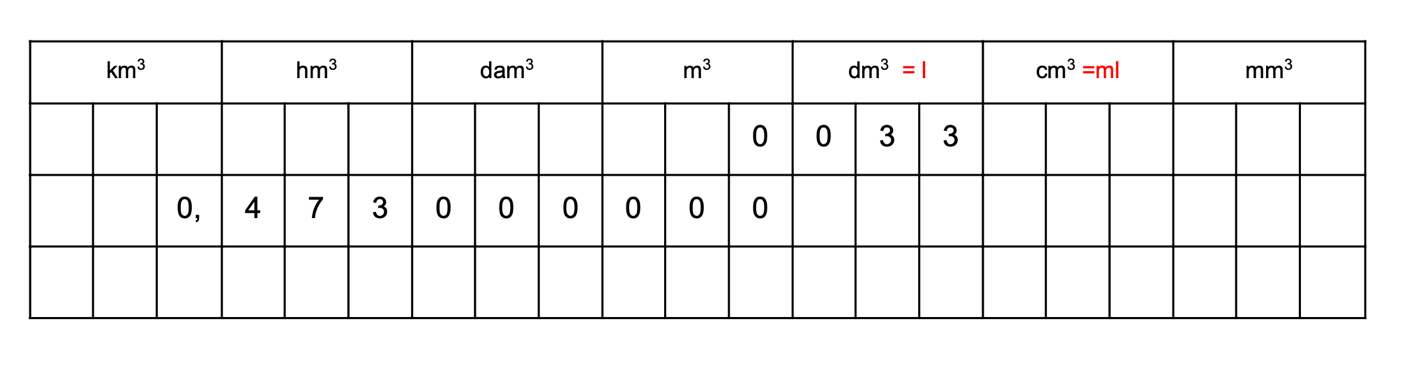 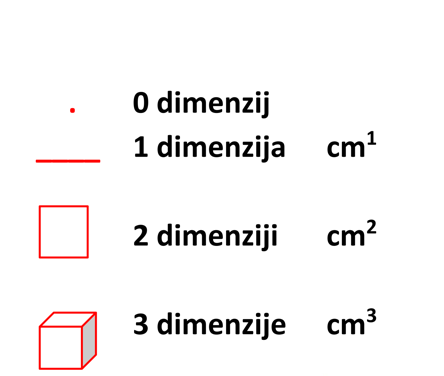 naredimo predponeživljenjsko
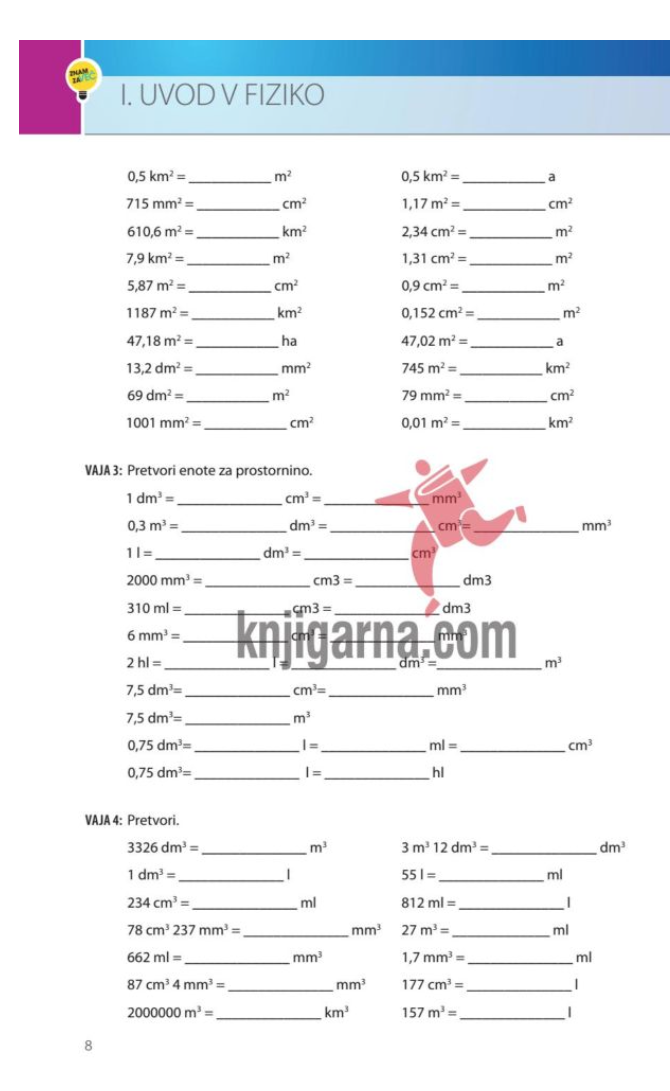 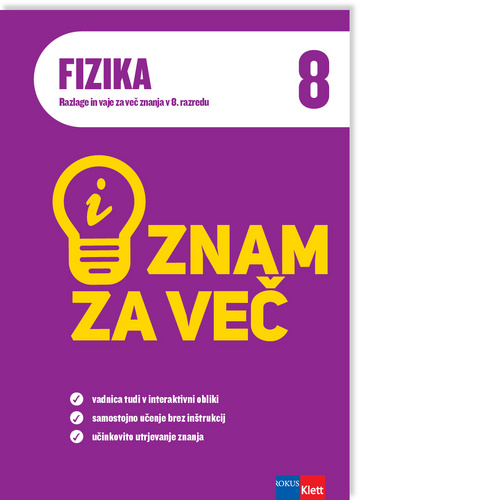 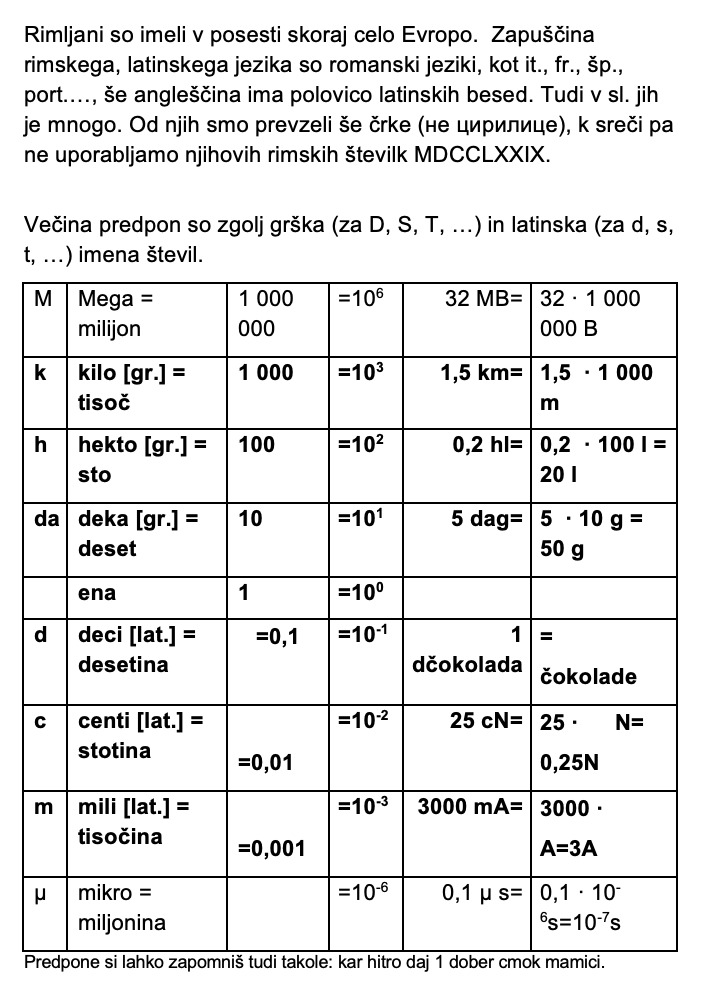 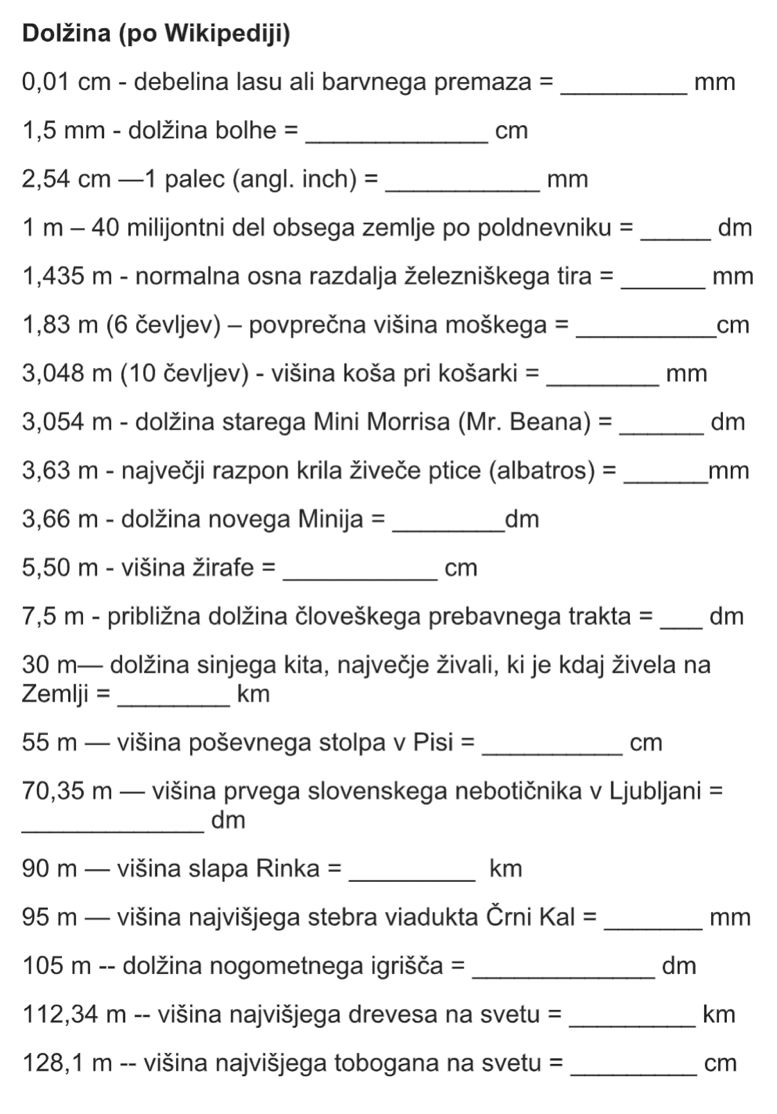 vaje z enotami in ocenjevanjem
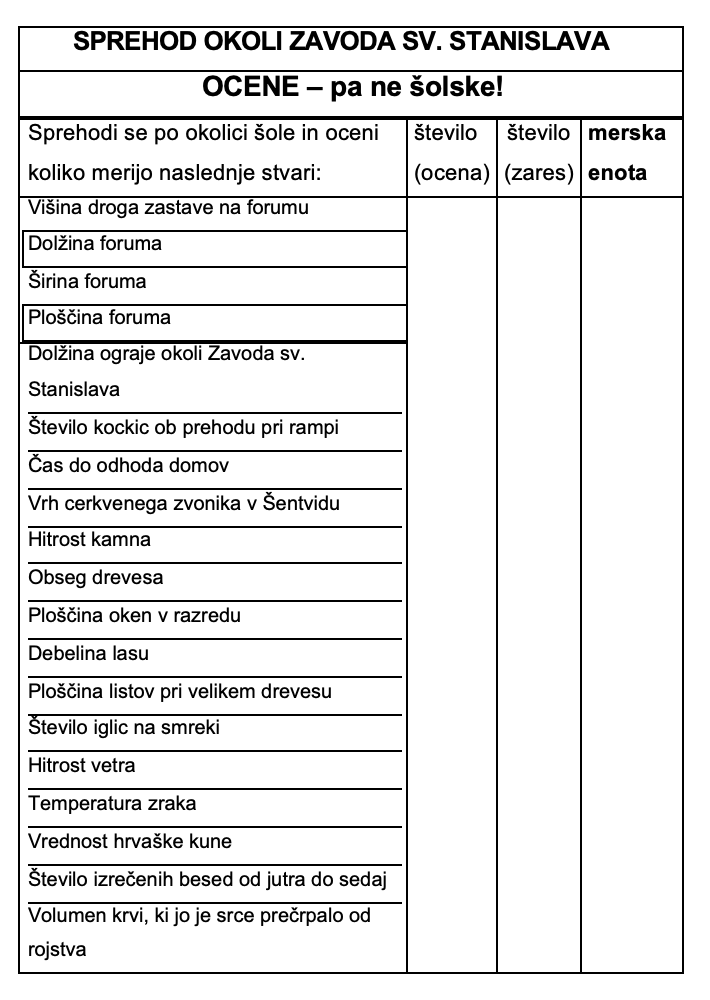 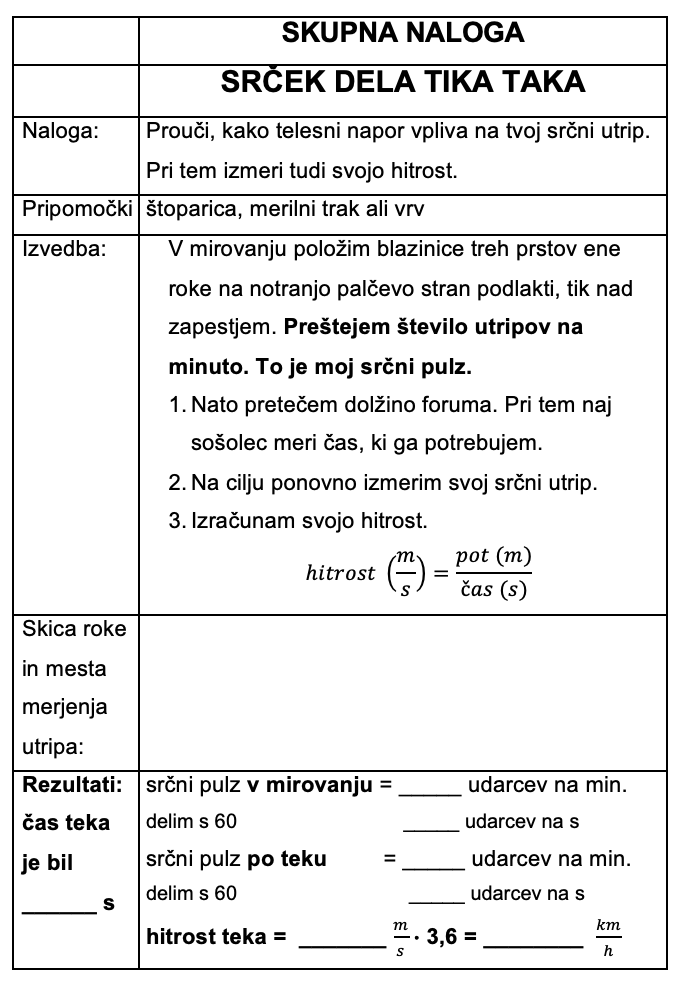 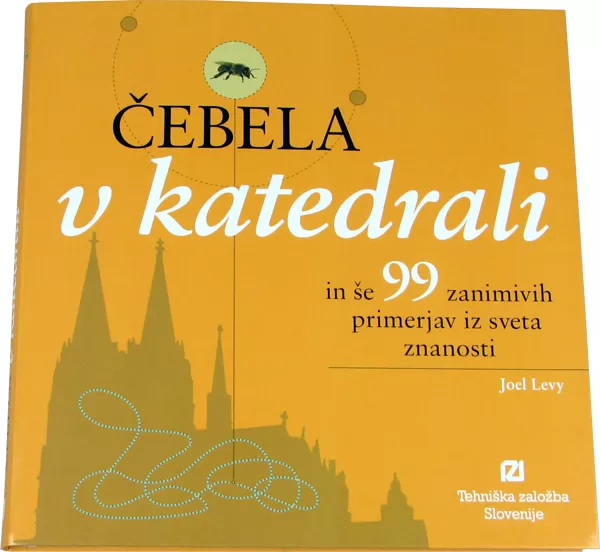 atom      jabolkojabolko  Zemlja
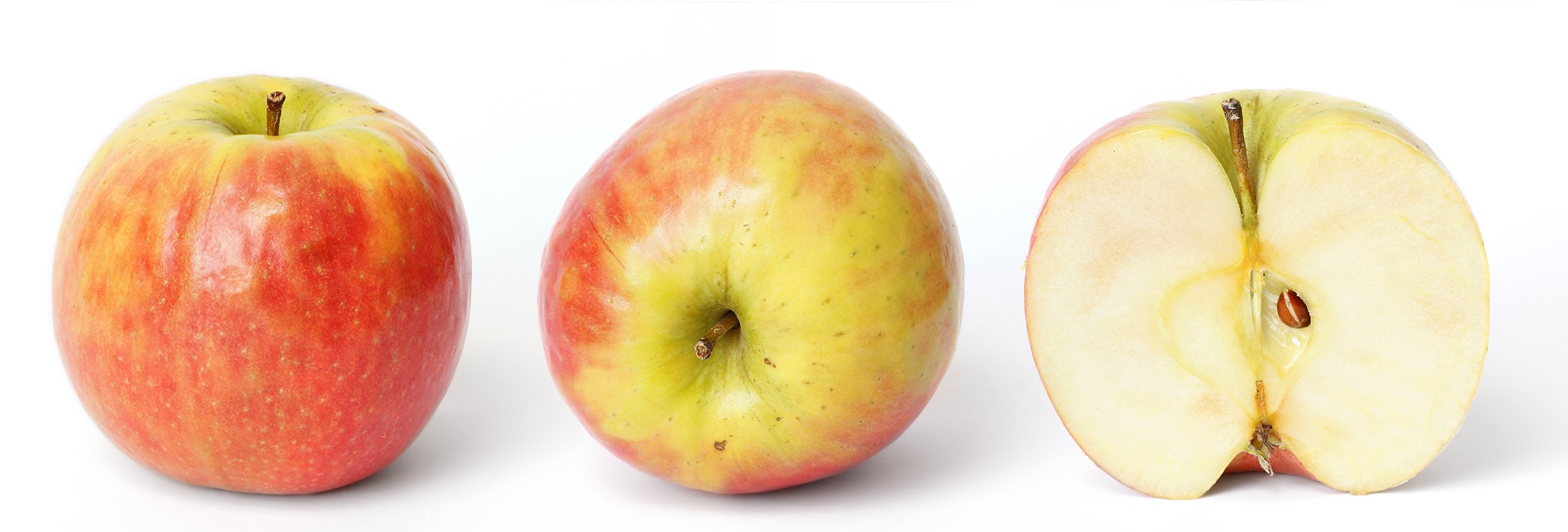 PREDPONE
so tuja imena desetiških potenc
UPORABLJAJMO VSE PREDPONE
hektometer, dekaliter, decigram, decisekunda, … vsakdanje izjeme
POSTOPOMA PREKO SOSEDNJE ENOTE
deljeno z 10^n do manjše množeno z 10^n
DIMENZIJE
cm^0	cm^1	cm^2	cm^3
32
FINANČNA PISMENOST
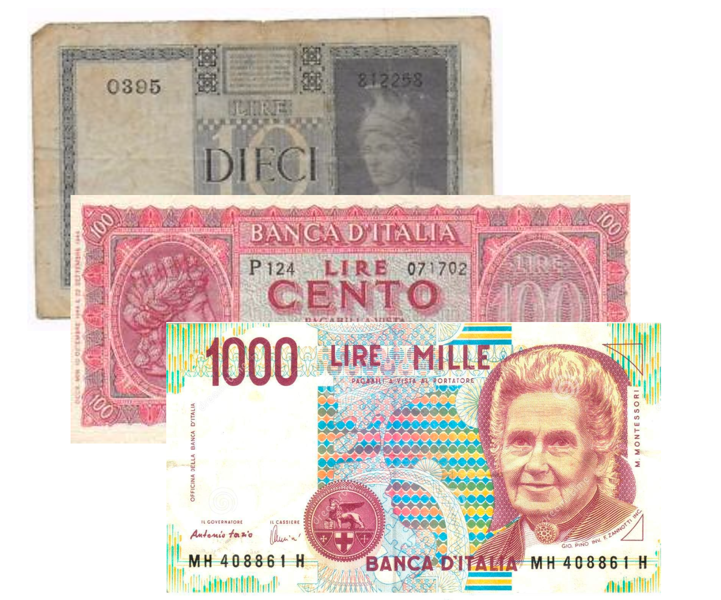 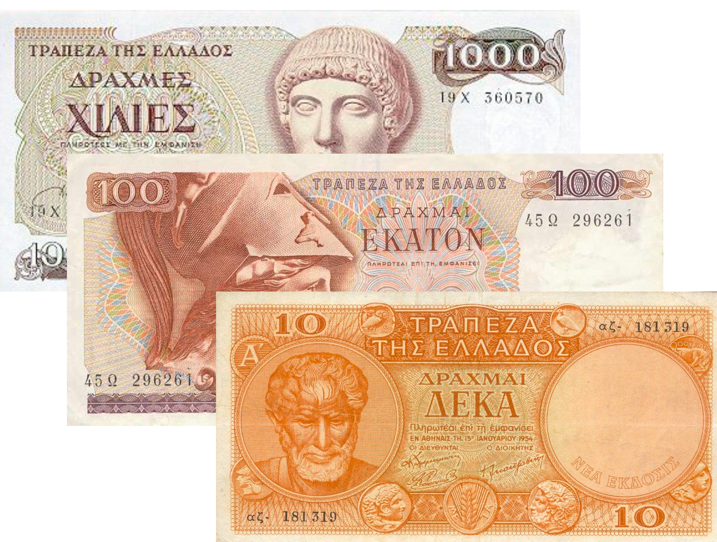 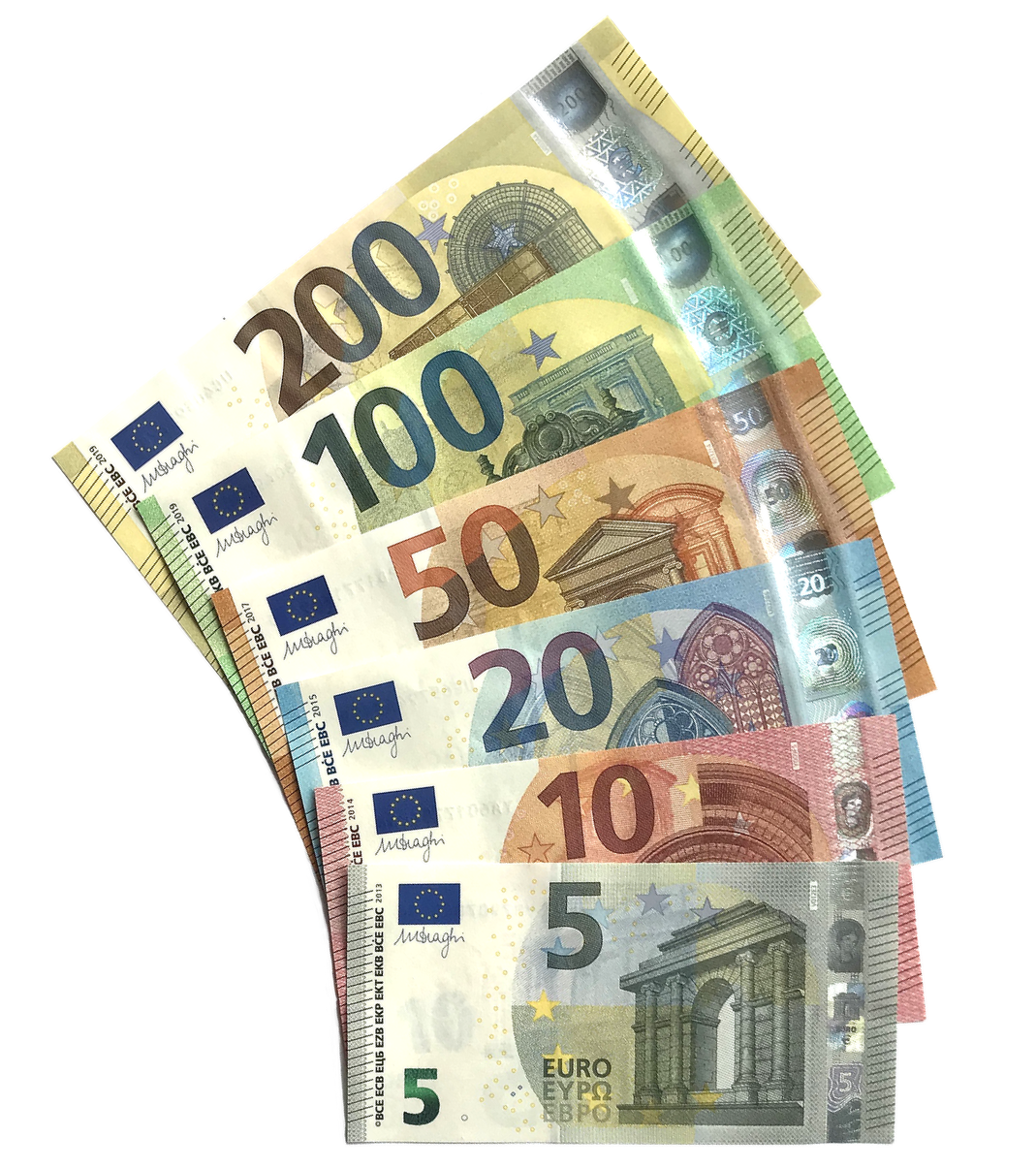 20XX
Pitch Deck
35
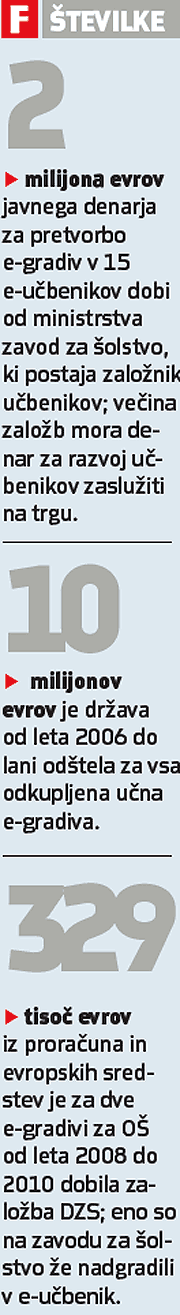 PRIMERJAVA
1M€
1G€
1T€
milijon
milijarda (billion)
bilijon
10^6
10^9
10^12
36
RAZCEP na prEDSTAVLJIVO
Nova šola je stala 20 milijonov evrov.
500 učencev
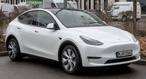 Nova šola je stala 20 milijonov evrov. 
Na enega učenca pride 20 000 000 : 500 = 40 000 evrov.
5 000 UČENCEV
Nova šola je stala 20 milijonov evrov. 
Na enega učenca pride 20 000 000 : 5 000 = 4 000 evrov.
50 000 UČENCEV
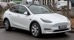 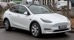 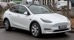 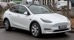 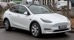 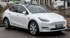 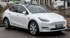 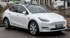 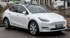 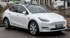 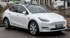 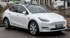 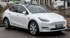 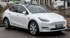 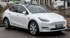 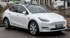 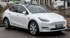 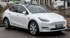 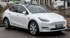 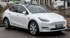 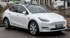 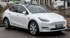 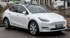 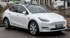 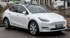 Nova šola je stala 20 milijonov evrov. 
Na enega učenca pride 20 000 000 : 50 000 = 400 evrov.
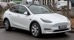 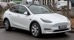 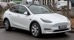 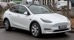 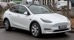 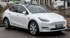 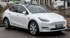 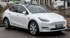 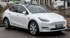 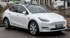 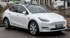 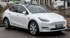 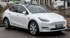 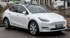 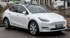 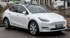 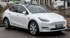 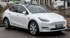 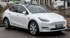 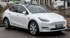 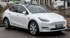 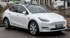 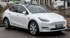 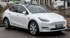 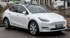 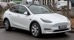 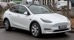 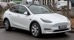 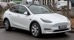 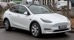 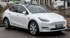 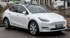 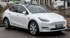 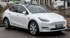 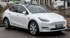 500 000 UČENCEV
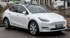 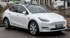 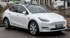 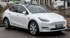 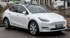 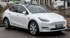 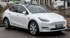 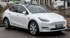 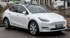 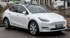 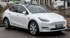 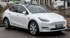 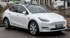 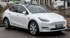 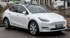 Nova šola je stala 20 milijonov evrov. 
Na enega učenca pride 20 000 000 : 500 000 = 40 evrov.
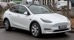 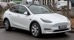 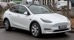 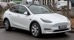 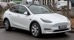 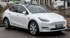 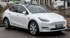 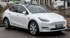 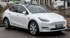 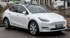 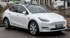 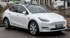 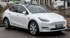 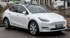 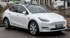 20XX
37
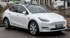 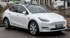 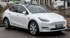 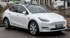 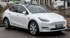 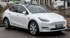 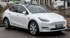 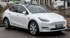 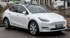 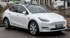 RAZCEP na prEDSTAVLJIVO
Poplave so odnesle 700 000 000 € 
Obnova bo terjala 7 000 000 000* €
2 000 000 SLOVENCEV
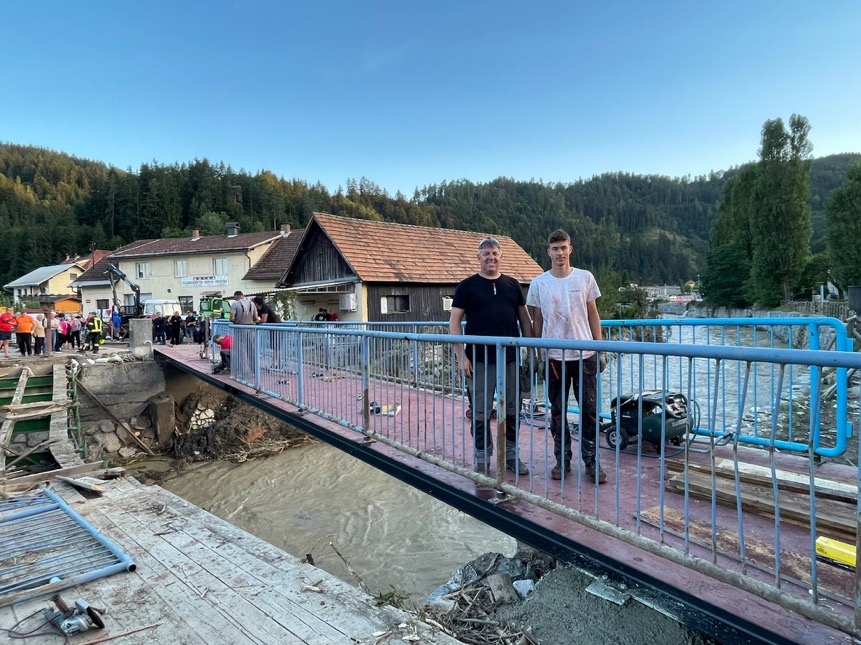 Obnova bo terjala 7 milijard. 
Na enega Slovenca pride 7 000 000 000 : 2 000 000 = 3 500 evrov.
HIŠE po 350 000 €
Obnova bo terjala 7 milijard. 
Pomeni 7 000 000 000 : 350 000= 20 000 hiš
DULERjEVIH MOSTOV (LEŠE)
Obnova bo terjala 7 milijard. 
Pomeni 7 000 000 000 : 10 000= 700 000 mostov, eden na tri Slovence.
(https://n1info.si/novice/slovenija/poslanci-odlocajo-o-rebalansu-proracuna-za-leto-2023/)
Foto:  Tomaž Ranc, Twitter https://twitter.com/TomazRanc/status/1688977244075491332
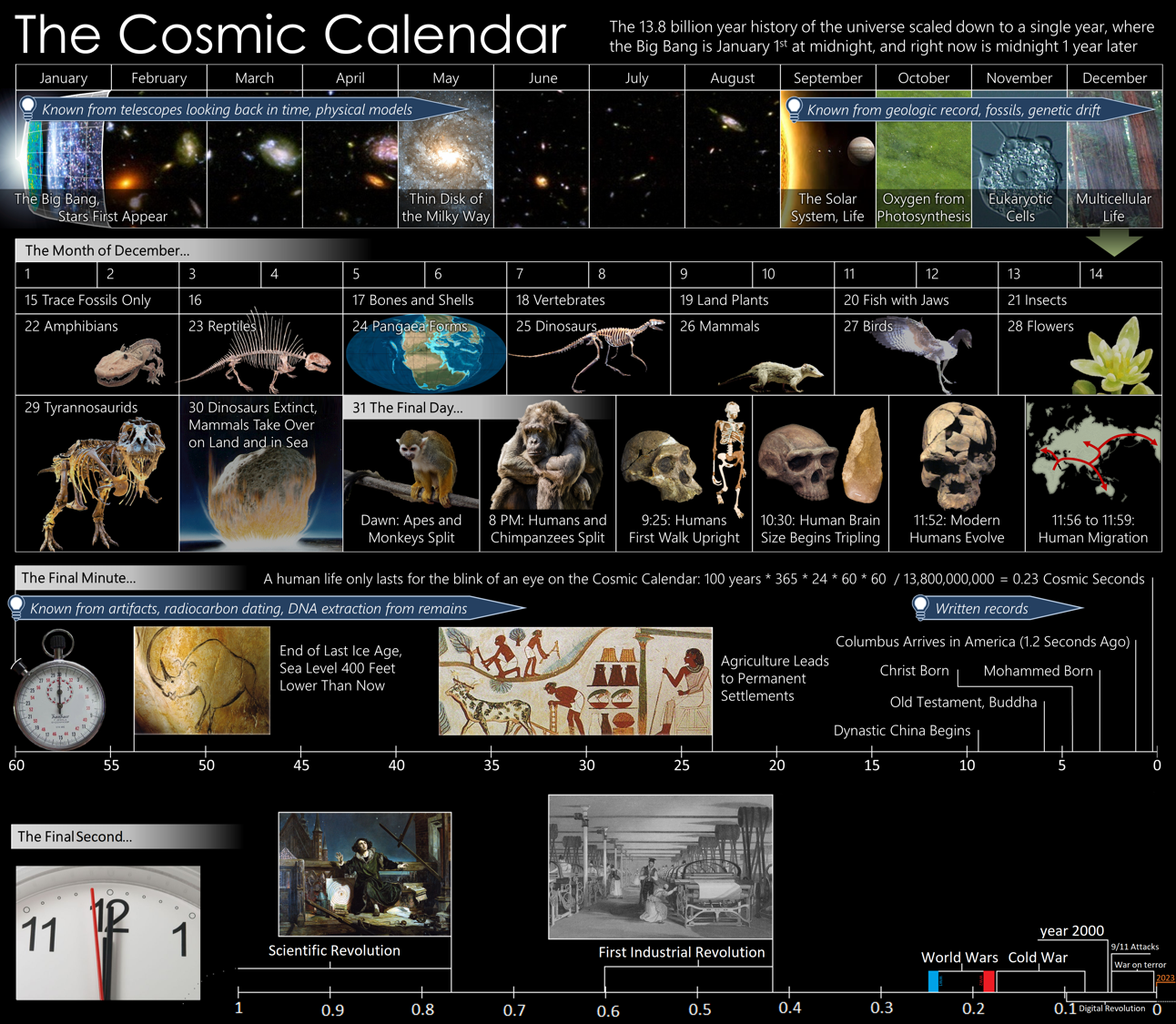 10^6, 10^9, 10^12SEKUND
ČASOVNI TRAK
1 000 000 sekund = 11,6 dni
1 000 000 000 sekund = 31,7 let
1 000 000 000 000 sekund = 31 700 let
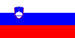 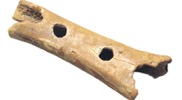 14 milijard let
Pitch Deck
39
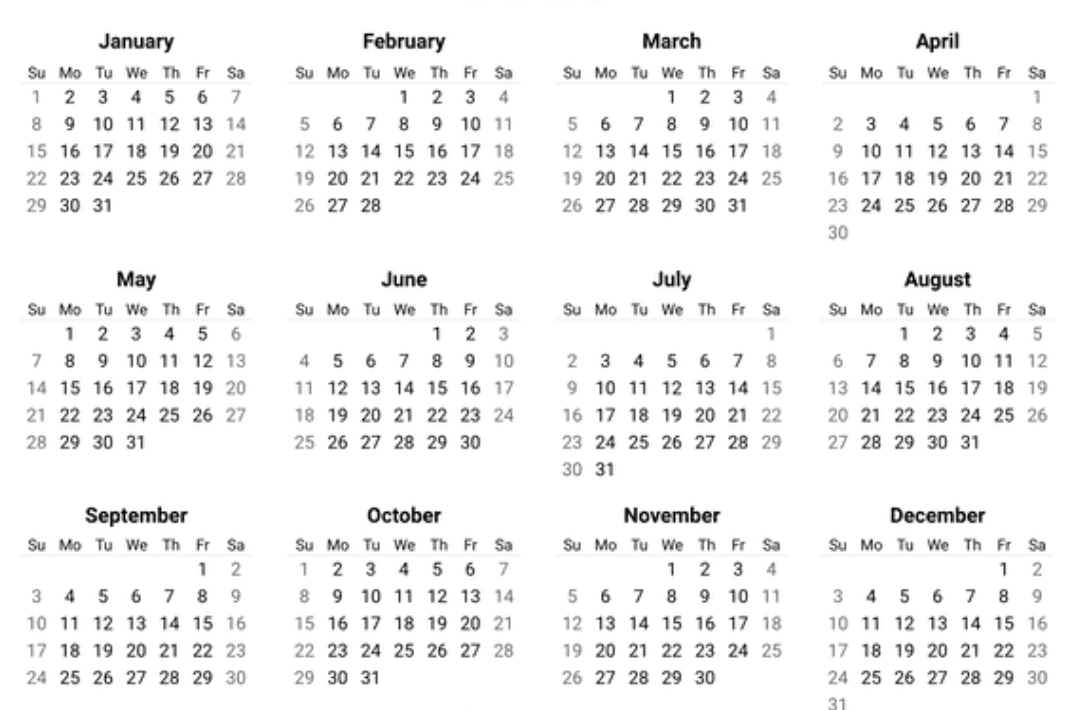 Dan davčne svobode
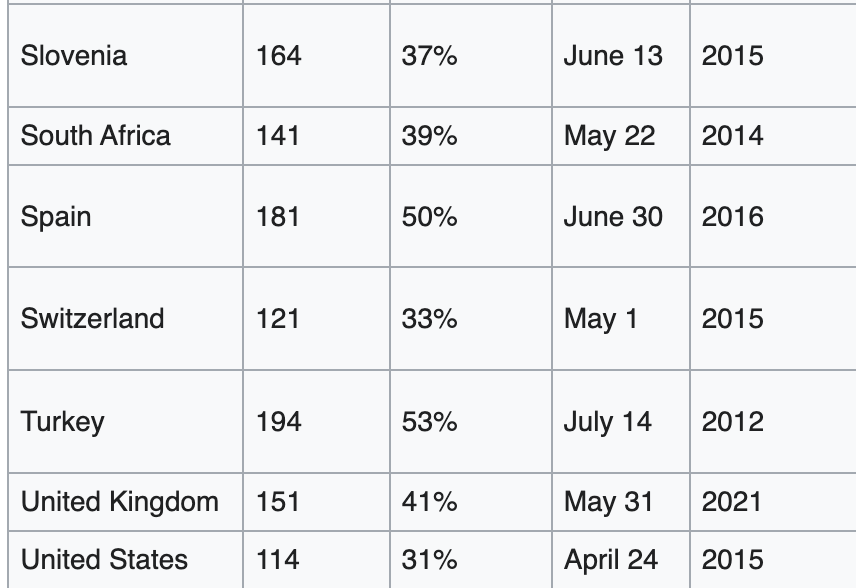 July 5    2023
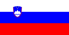 *https://si.bloombergadria.com/analiza/regionalno/32206/dan-davcne-svobode-slovenci-vec-kot-pol-leta-delamo-za-drzavo/news
40
M€
Kako visoko bi segel milijon evrov v stoevrskih bankovcih? 
Kako dolg bi bil milijon evrov v stoevrskih bankovcih, položenih en bankovec  za drugim? 
Kakšno površino lahko pokrije milijon evrov?
Kolikšen volumen bankovcev zavzame milijon evrov? Lahko spraviš milijon evrov v kovček?
Kolikšna je masa milijona evrov v stoevrskih bankovcih? 
Kolikšna je masa milijona evrov v evrskih kovancih?
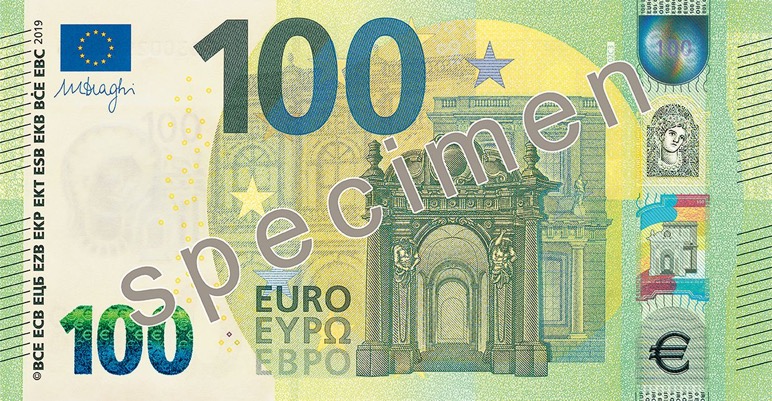 41
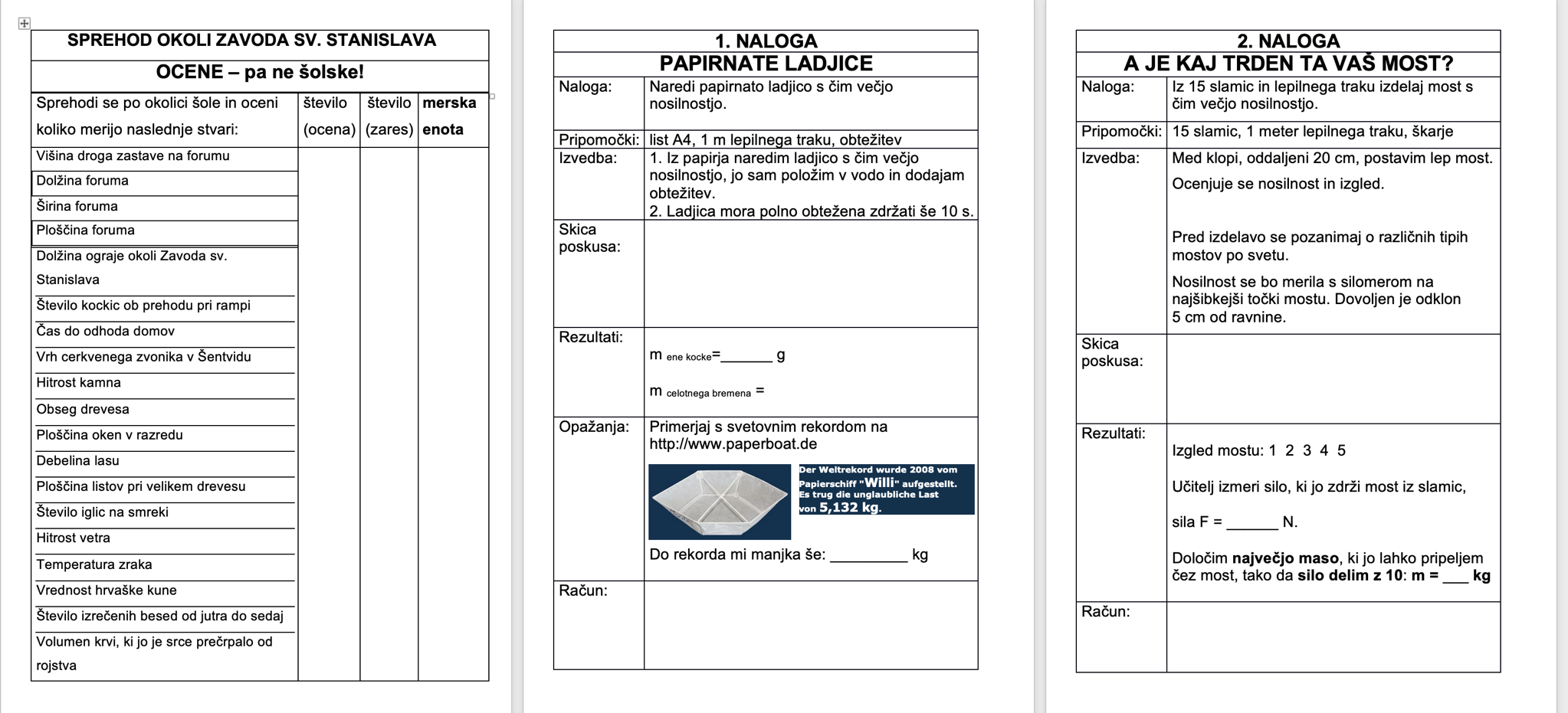 20XX
Pitch Deck
42
Fotografije: Wikipedia
QR koda do dokumenta za naravoslovno matematični dan “merjenje in predpone”:
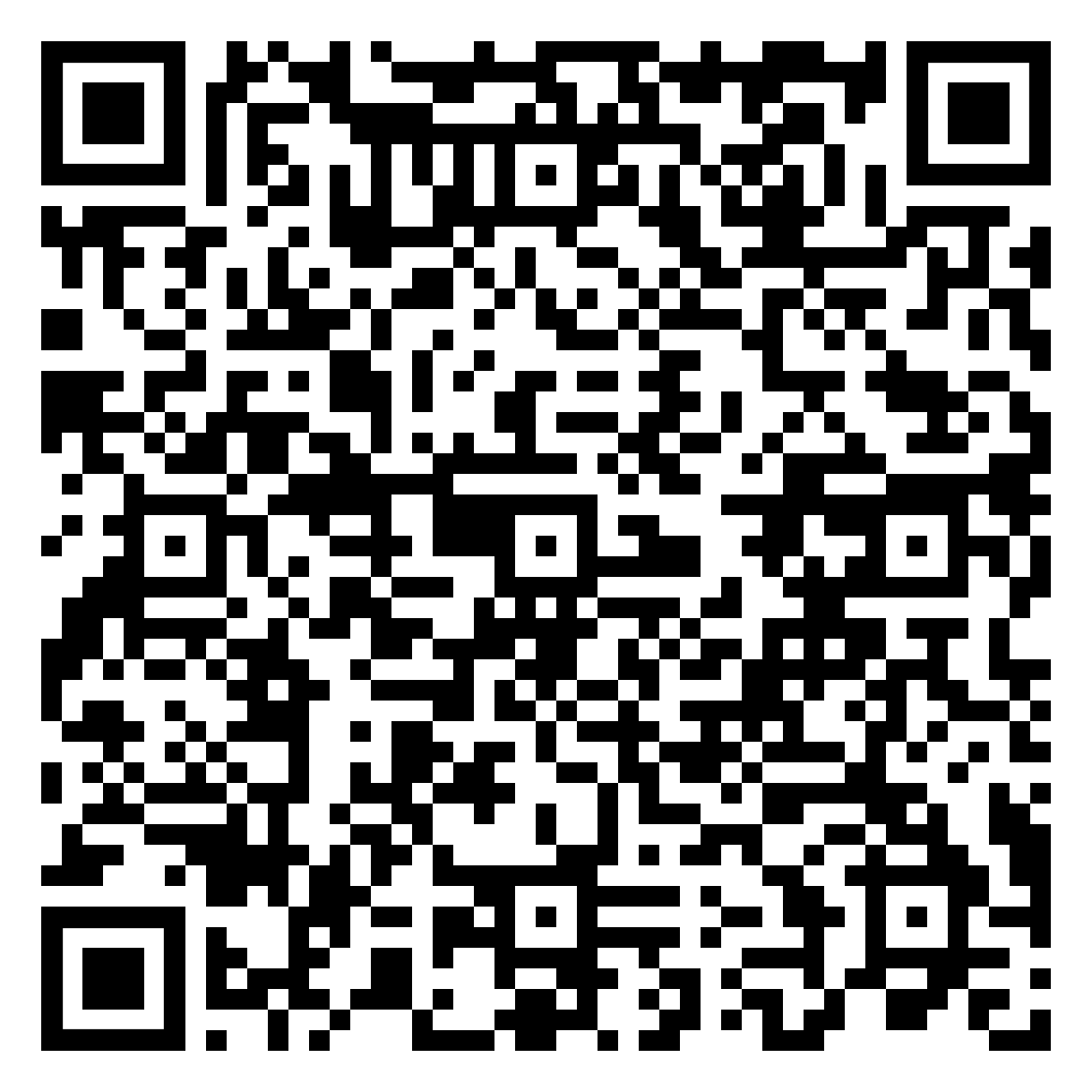 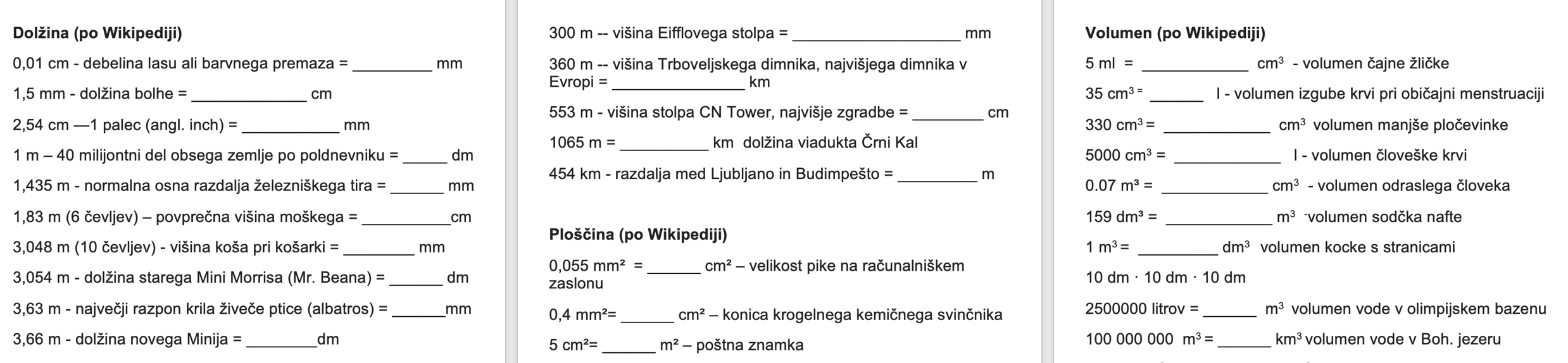 43